Государственное автономное профессиональное образовательное учреждение Тюменской области «Тюменский колледж водного транспорта»
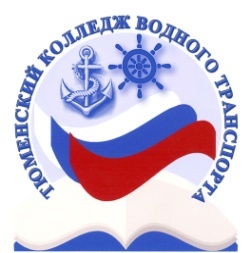 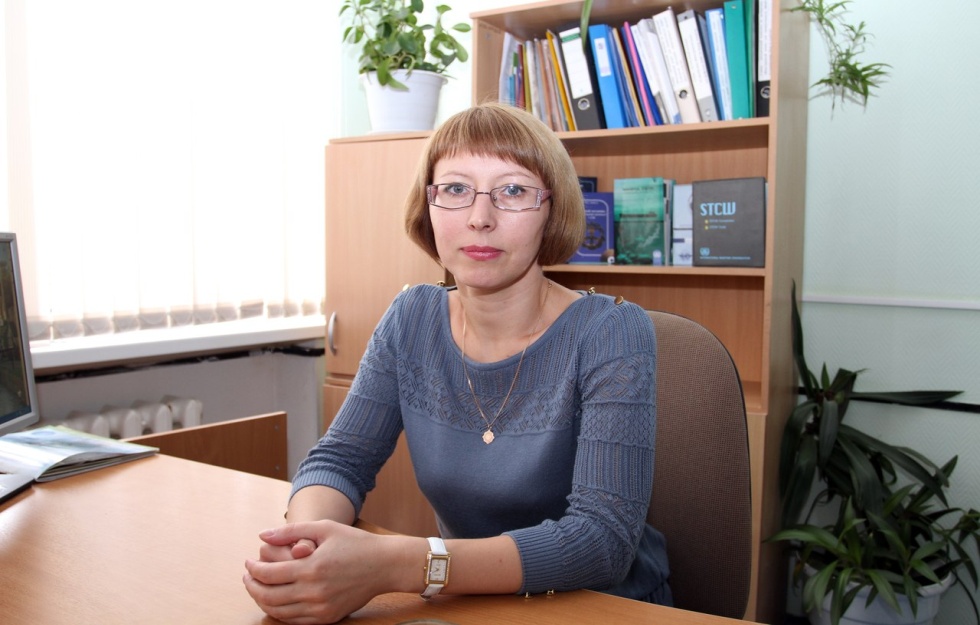 Надеина 
Елена Владимировна
преподаватель английского языка
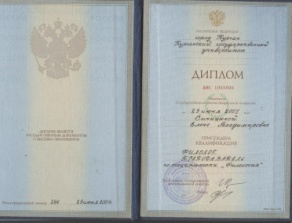 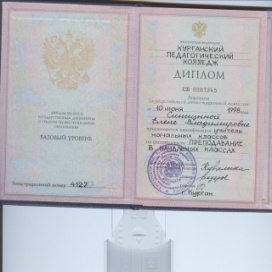 Педагогический стаж - 15 лет
Стаж работы в занимаемой  должности - 15 лет
Стаж работы в данном  учреждении - 14 лет
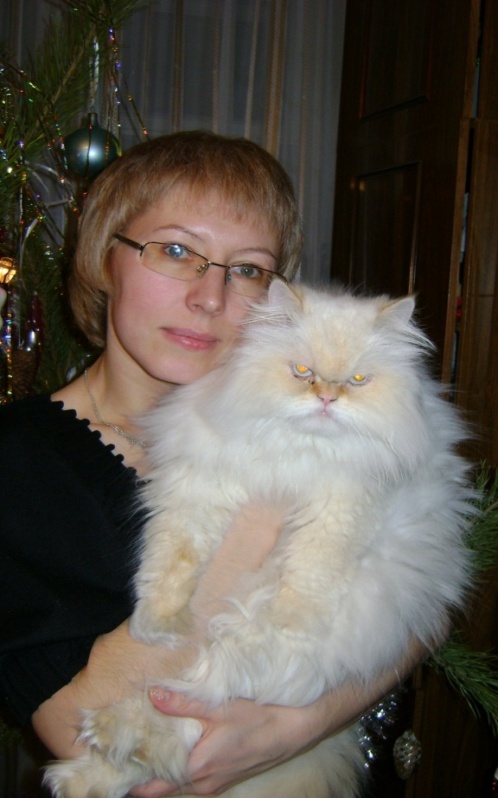 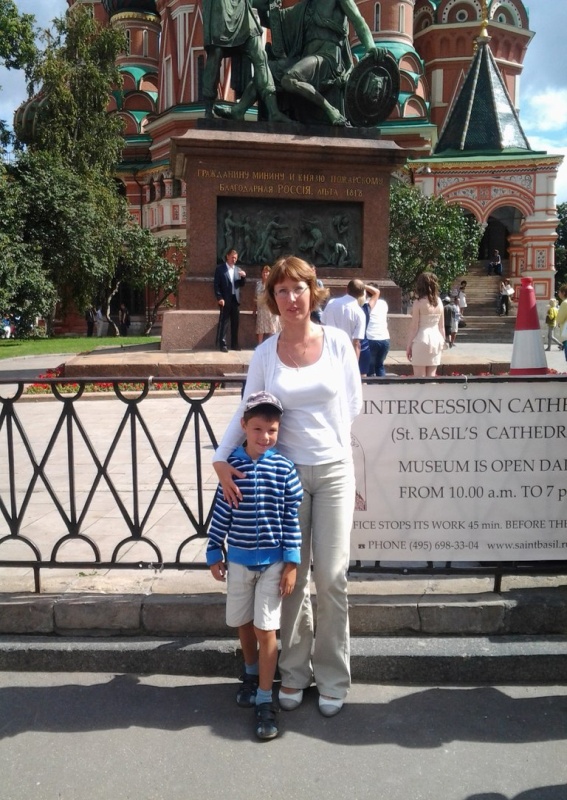 Жизненное кредоТвори добро — пусть не поймут. Дари добро — пусть не вернётся! Посей добро и там, и тут. Пусть каждого оно коснётся! Любимое изречение Надо хранить верность. Верность слову, обязательствам, другим, себе самому. Надо быть из тех людей, которые никогда не подводят.Эрих Мария РемаркМои увлечения – домашние животные, спорт и развитие своего ребёнка
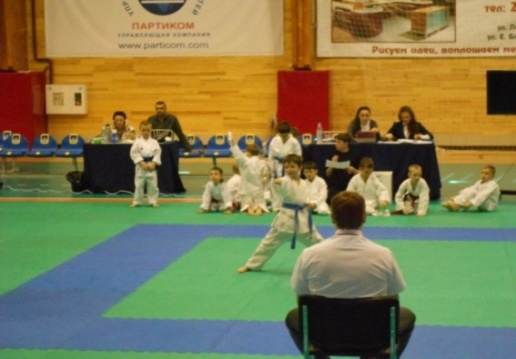 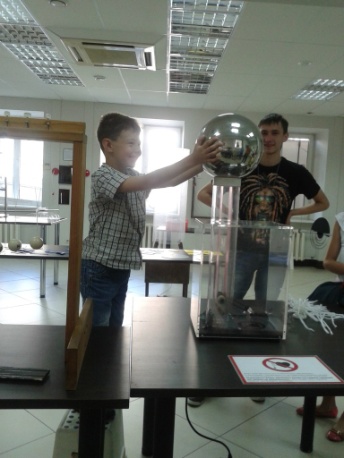 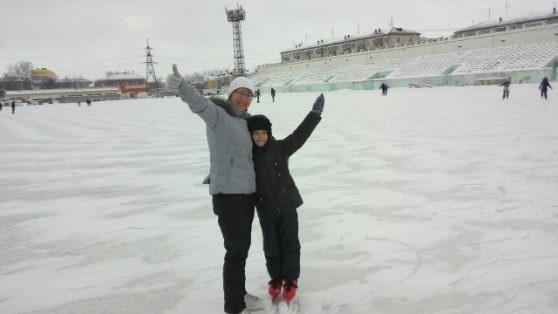 Результаты работы за 2011-2015 г.г.
Результаты работы за 2011-2015 г.г.
Результаты работы за 2011-2015 г.г.
Результаты работы за 2011-2015 г.г.
Результаты диагностики формируемых компетенций
март 2015 года
 (четвёртый год обучения, 1 подгруппа начинающих)
Достижения обучающихся  2011-2015г.г.
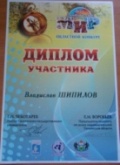 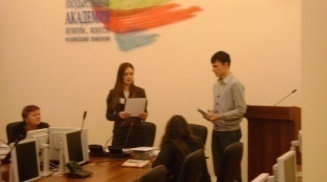 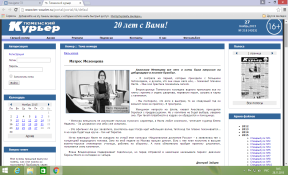 Достижения обучающихся  2011-2015г.г.
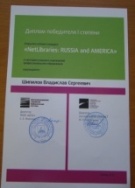 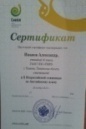 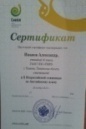 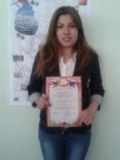 Достижения обучающихся  2011-2015г.г.
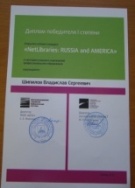 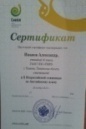 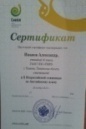 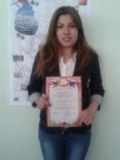 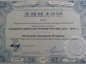 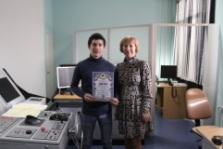